У нас тебе  будет интересно, если ты любишь:
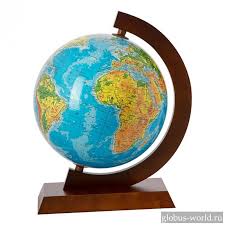 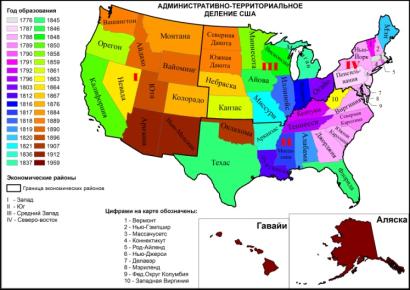 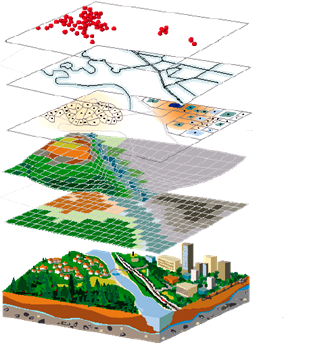 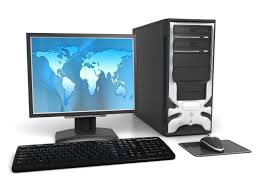 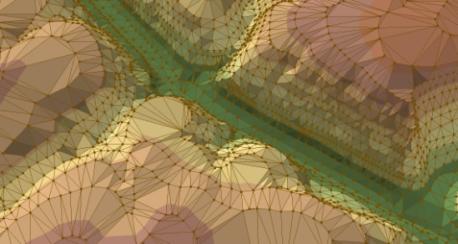 Карты и атласы
Глобусы
Работать на компьютере
Моделирование
Космические  и
аэрофотоснимки
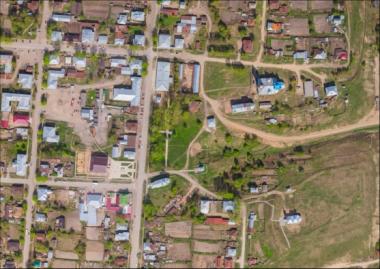 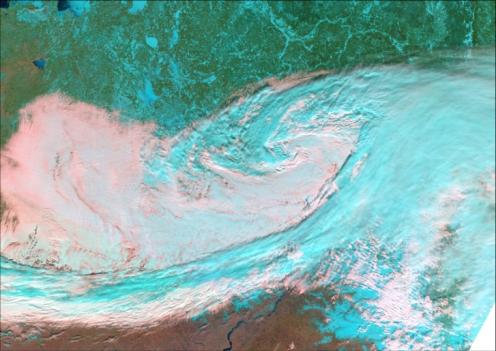 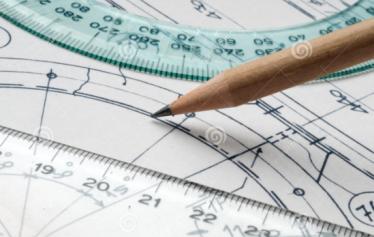 Рисовать и чертить
Географию
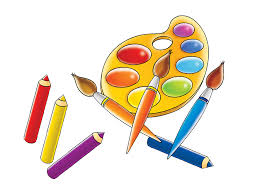 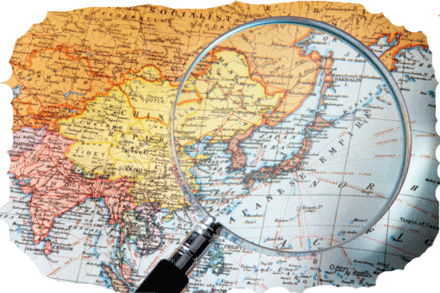 [Speaker Notes: Как путь к гис + описание гис
Глобусы
Полеты над городом
Атласы
Компьютеры
Рисование
Веб-дизайн
Оформление карт]
История кафедры
В 2009 г. на географическом факультете ПГНИУ, в рамках специальности «География», открыта специализация «Геоинформатика». В 2011 г. проведено лицензирование нового для ПГНИУ направления 021300.62 «Картография и геоинформатика». В 2014 году состоялся первый выпуск специалистов и был открыт набор в магистратуру по направлению обучения 021300.68 «Математико-картографическое моделирование геосистем и комплексов». В 2015 г. открыта аспирантура по направлению 25.00.35 «Геоинформатика» (географические науки). 
Дата создания кафедры - 28 марта 2012 г.
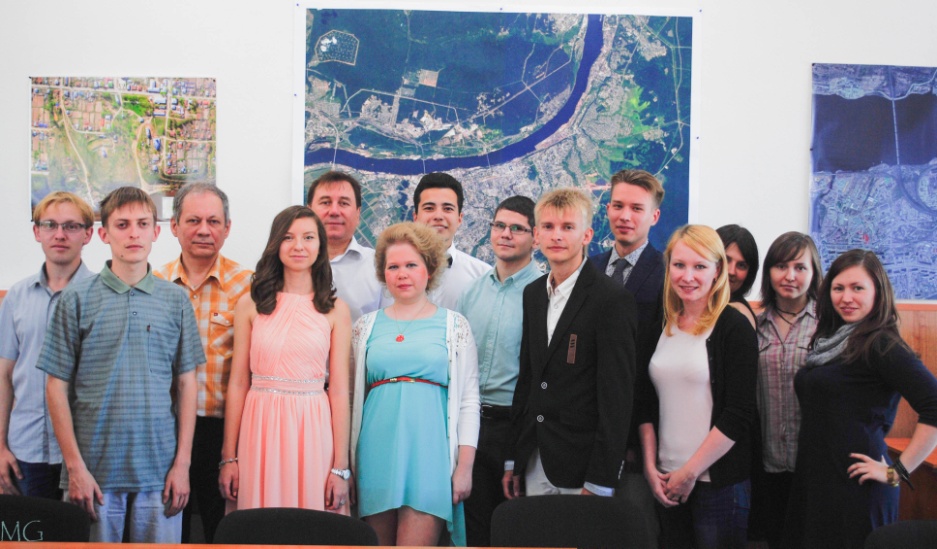 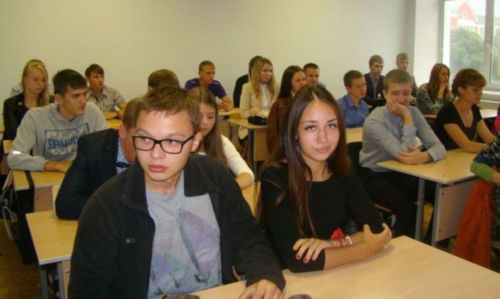 Преподавательский состав
Учебно-вспомогательный состав
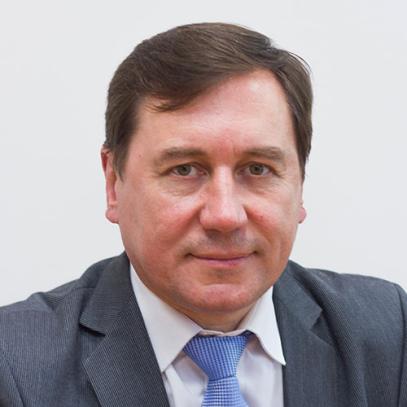 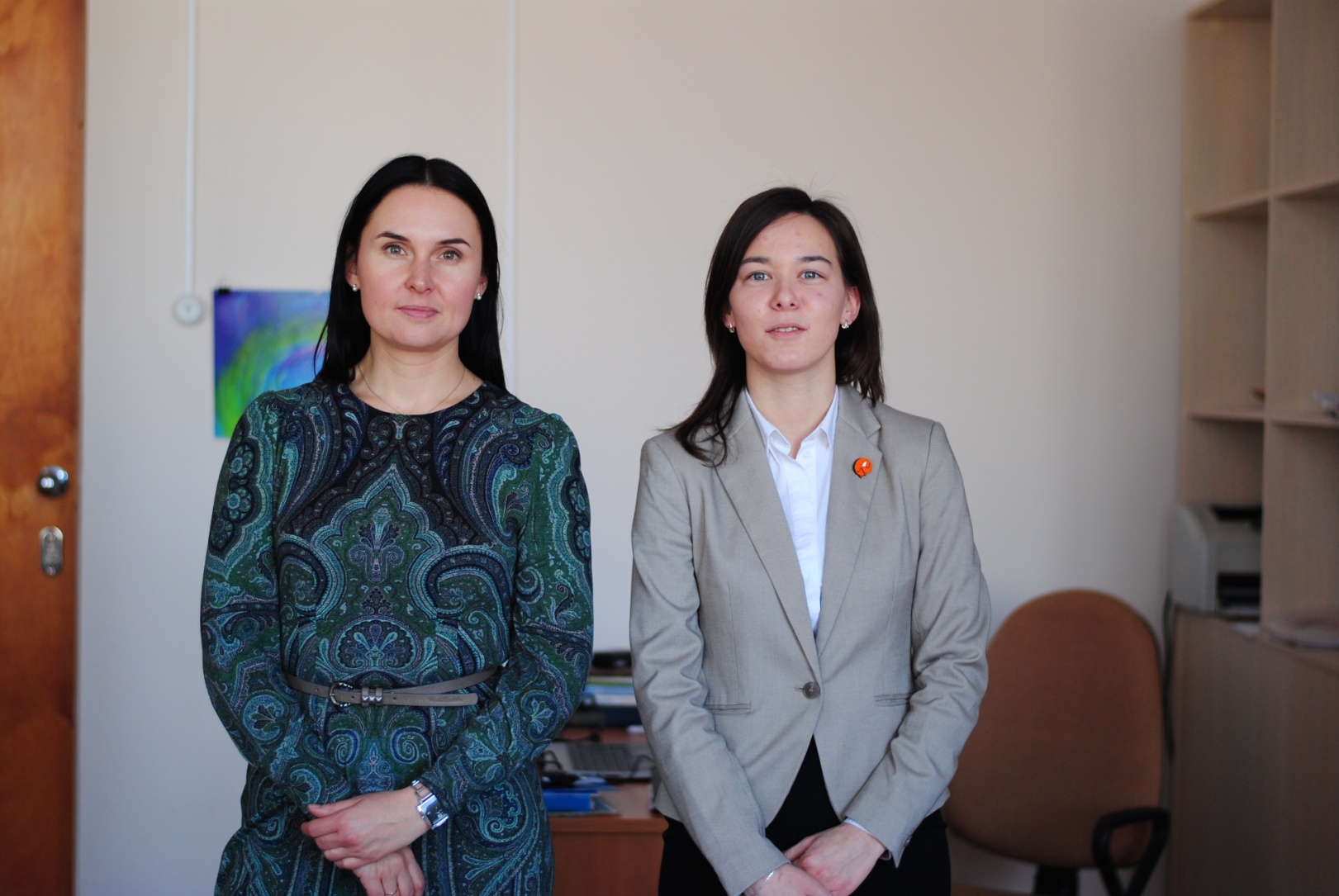 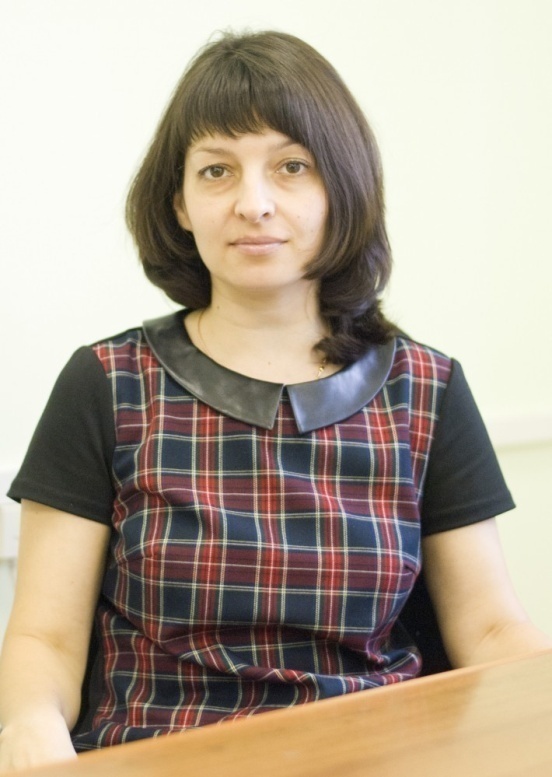 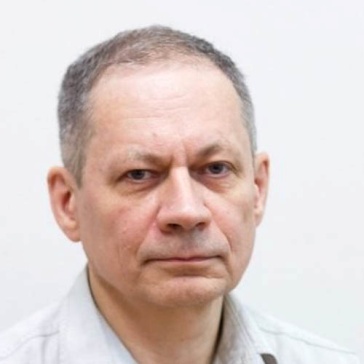 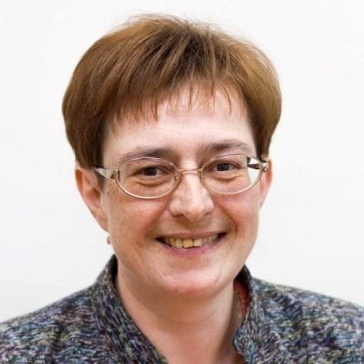 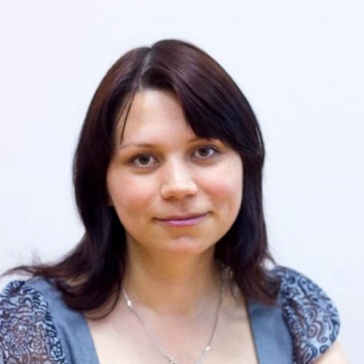 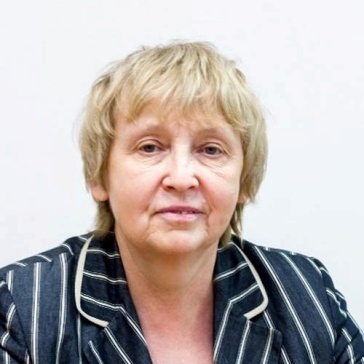 Инженер кафедры
К.г.н., доцент
Соболева
Елена Борисовна
К.г.н., доцент
Черепанова
Екатерина Сергеевна
Инженер кафедры
К.ф-м.н., доцент
Пономарчук
Алексей Иванович
К.г.н., доцент
Бажукова
Наталья Валерьевна
Заведующий кафедры – 
доктор географических наук,
профессор Пьянков Сергей Васильевич
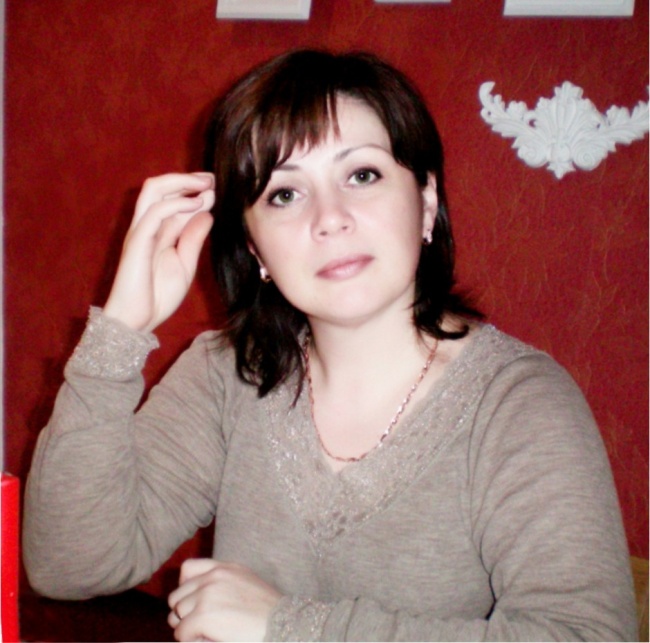 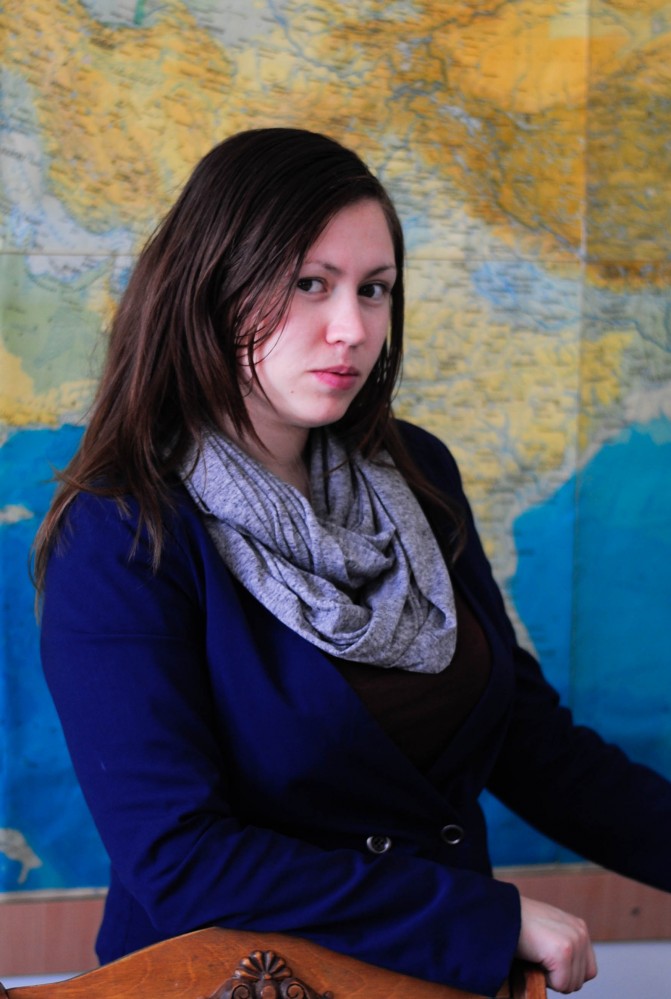 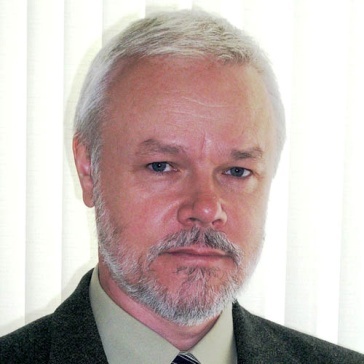 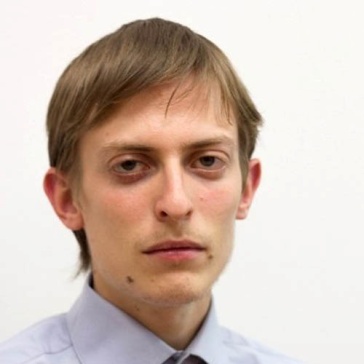 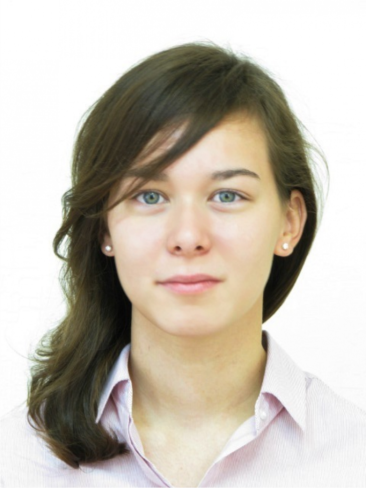 Отличительной особенностью кафедры картографии и геоинформатики является полная остепененность преподавательского состава.
К.г.н., доцент
Коробейников
Александр Михайлович
К.г.н., доцент
Шихов
Андрей Николаевич
Техник кафедры
К.б.н., доцент
Карзенкова
Александра Владимировна
Техник кафедры
Научные направления, разрабатываемые кафедрой
Фундаментальные исследования:
1.     Геоинформационное и математико-картографическое моделирование геосистем и природно-техногеных комплексов;
2.     Создание и развитие методов тематического и атласного картографирования;
3.     Разработка концептуальных основ web-картографирования;
4.     Разработка теории и моделей инфраструктур пространственных данных регионального уровня;
5.     Разработка концепций создания геопорталов и web-картографических сервисов;
6.     Развитие теоретических положений тематического ДДЗЗ (аэро- и космосъемка);
7.     Развитие геостатистических методов при моделировании гидрометеорологических процессов и явлений.
 
Прикладные исследования:
1.     Организация космического мониторинга территории Пермского края;
2.     Создание и ведение архива космических снимков и результатов тематического дешифрирования ДДЗЗ;
3.     Проектирование и создание геопорталов различного иерархического уровня и территориального охвата;
4.     Создание и ведение геоинформационных систем специального назначения;
5.     Составление, обновление, подготовка к изданию, издание в графическим, цифровом (электронном) и иных видах тематических карт, планов и атласов специального назначения;
6.     Выполнение научно-исследовательских и опытно-конструкторских работ в области ГИС-технологий.
[Speaker Notes: исследования]
Наши достижения
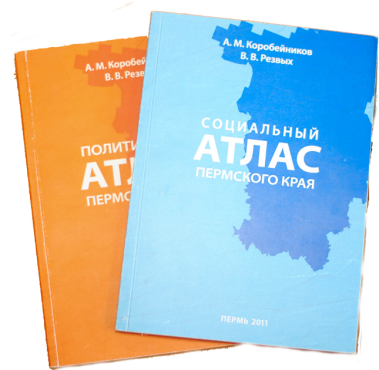 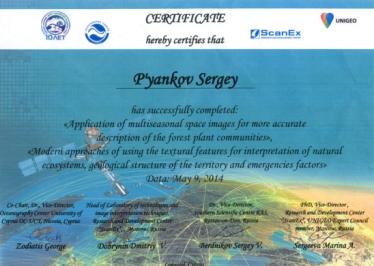 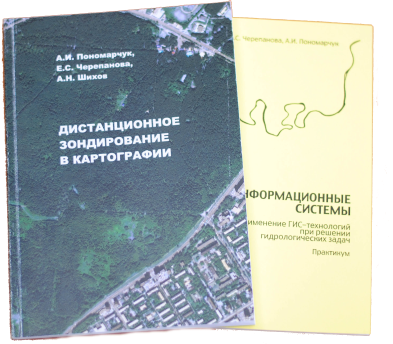 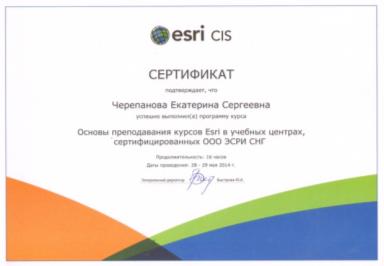 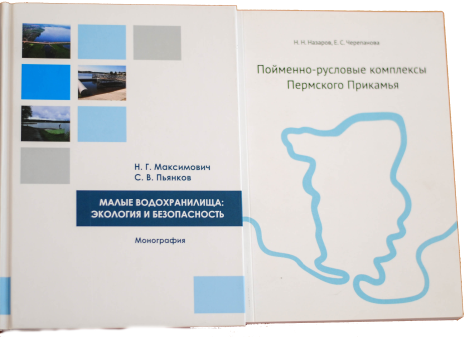 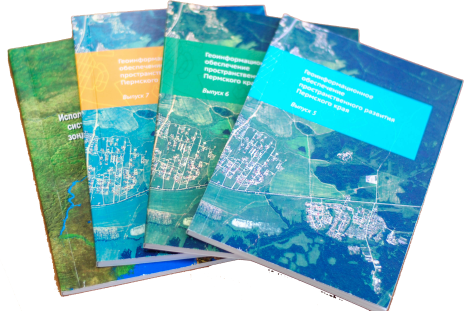 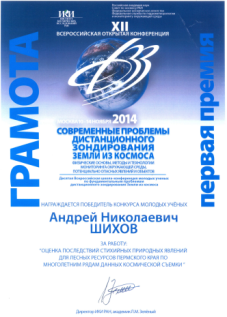 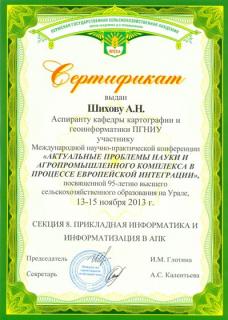 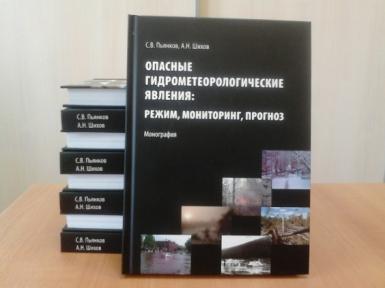 Публикации сотрудников кафедры :

Издано 5 монографий,
более 50 статей и публикаций, в том числе из списка ВАК, Scopus и Web of science,
6 методических пособий;
Издан «Атлас Пермского края»,
множество участий в конференциях, семинарах и выставках международного, федерального и регионального уровня
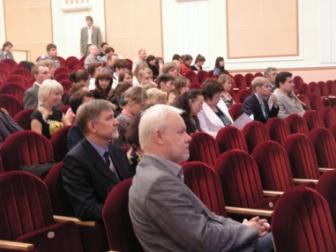 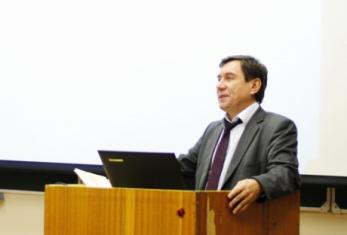 [Speaker Notes: Про достижения]
Кафедра осуществляет подготовку студентов:
В ходе обучения студенты освоят:
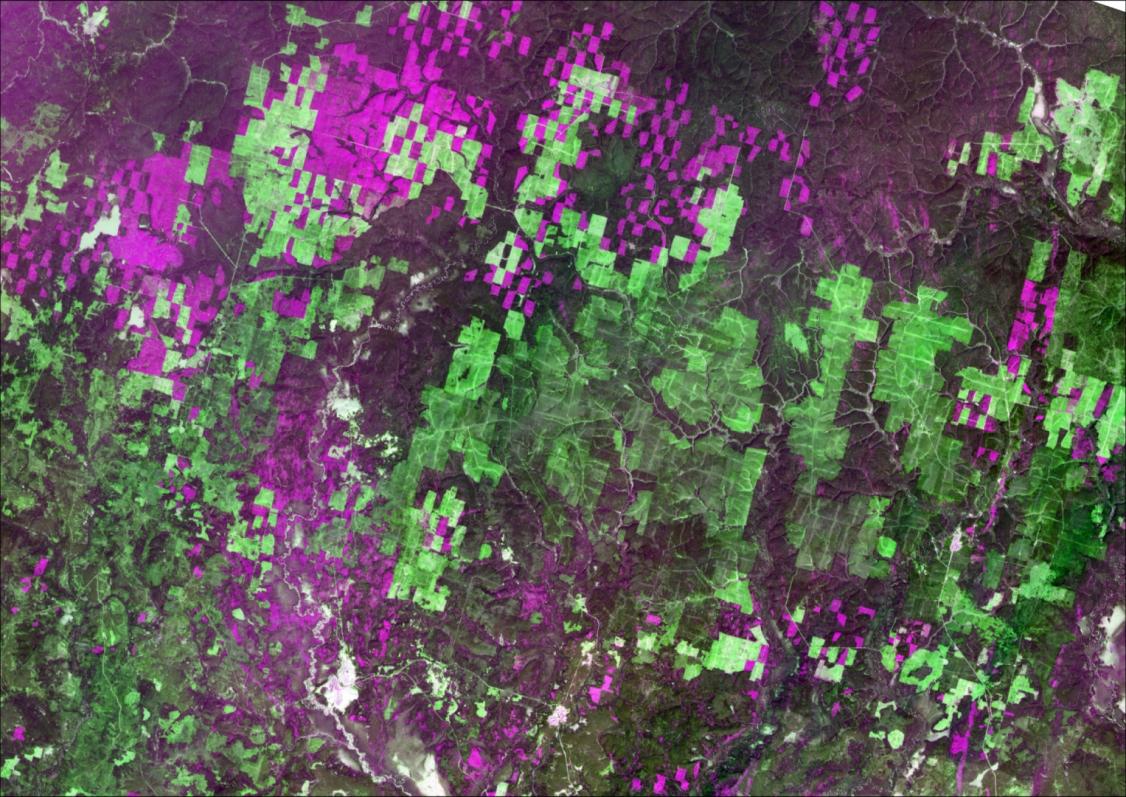 Дешифрирование ДДЗЗ
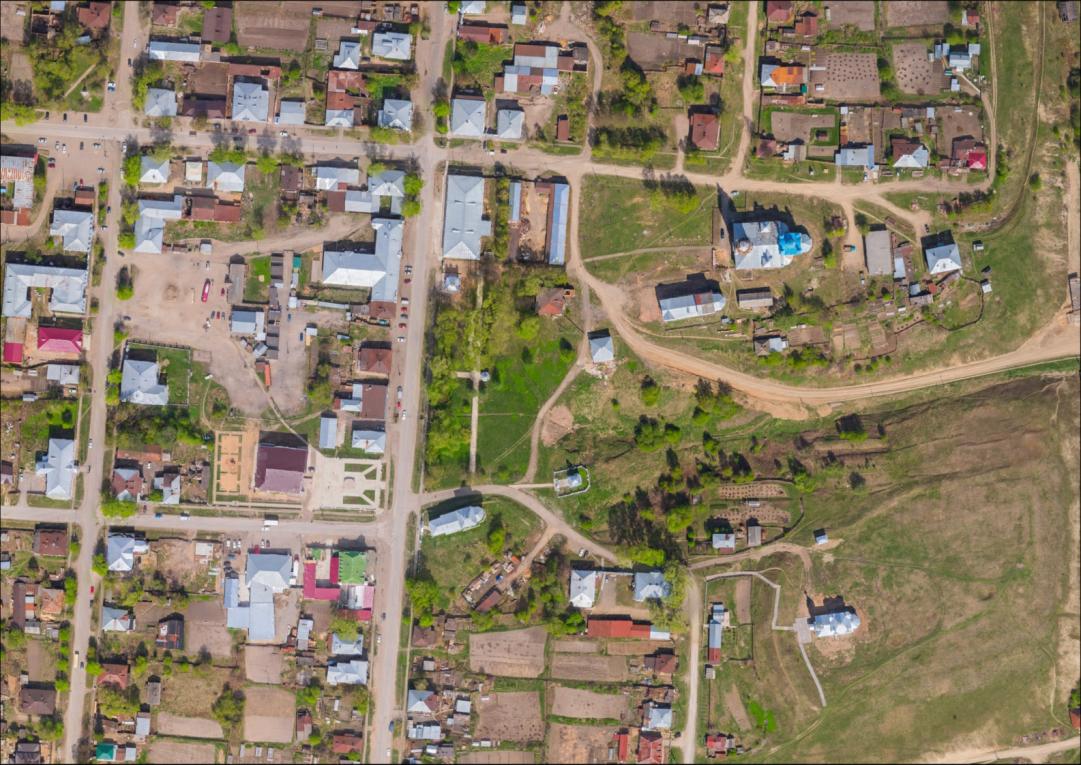 Методы спутникового позиционирования
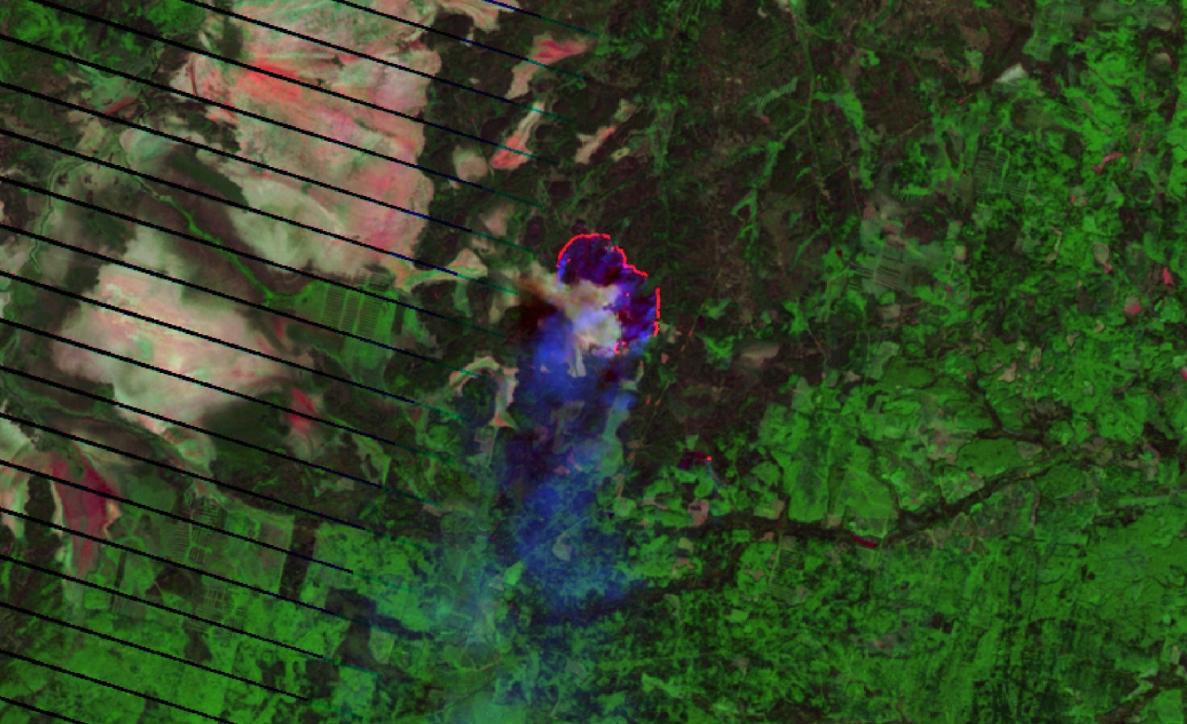 Математико-картографическое моделирование
В ходе обучения студенты освоят:
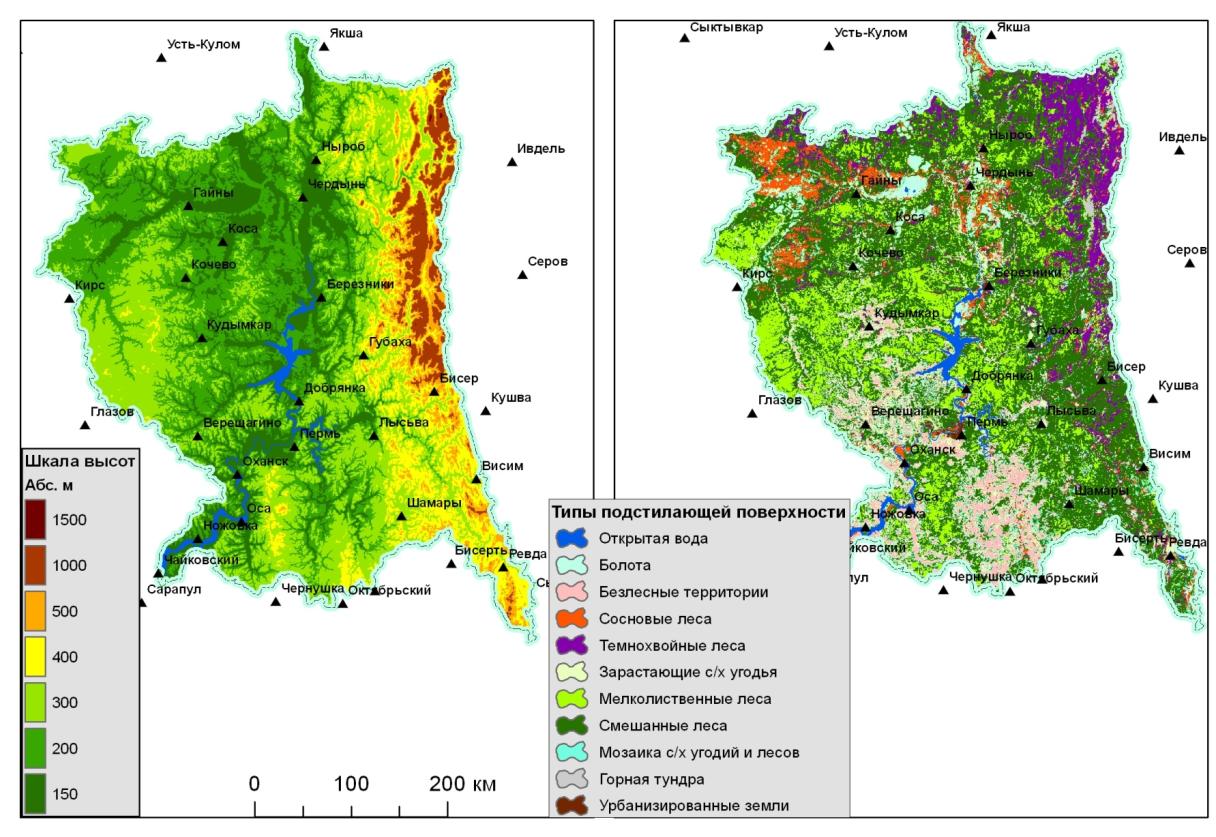 Геоинформационное картографирование
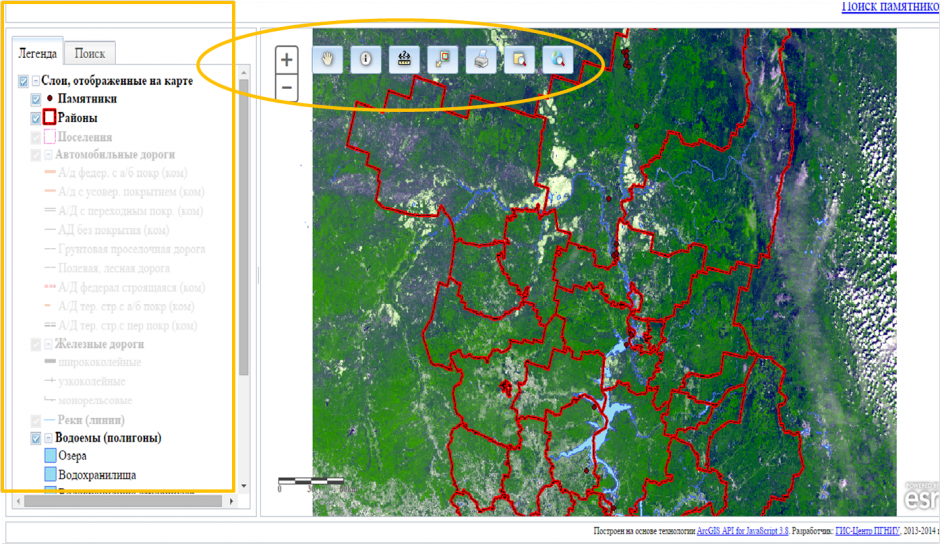 Основы Web- картографирования
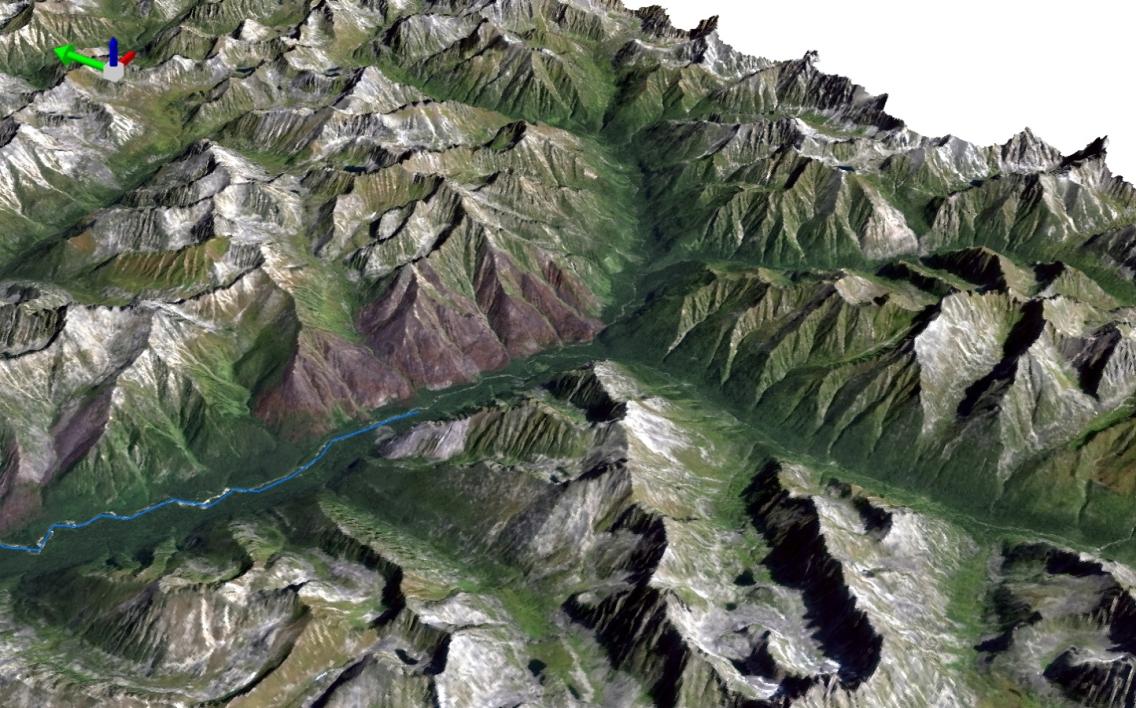 Методы многомерного цифрового пространственного моделирования
Оснащенность
Специализированные классы
Актуальные  пространственные данные для практических работ
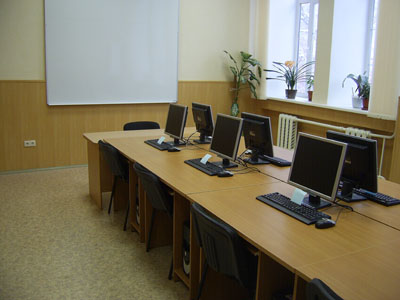 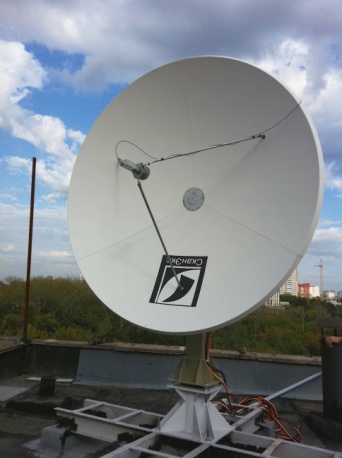 «Алиса-СК»
Современная
библиография
Современное программное обеспечение
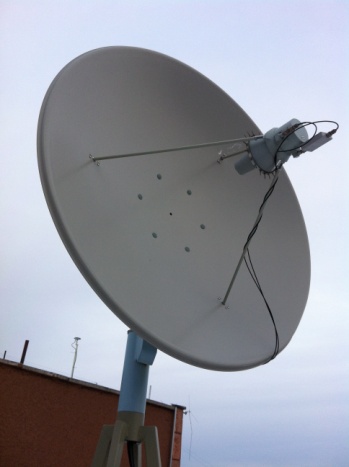 ArcGIS 10.1,
MapInfo 10.5,
EasyTrase 7.99,
Scanex Image Processor,
ГИС -панорама
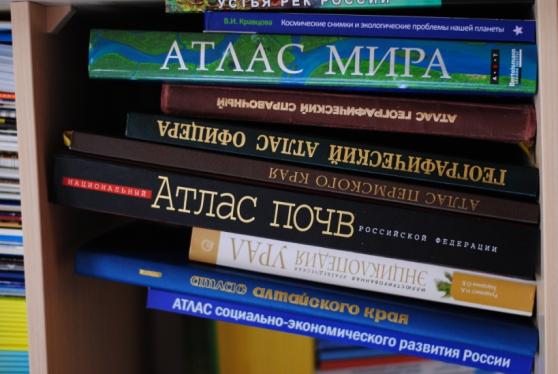 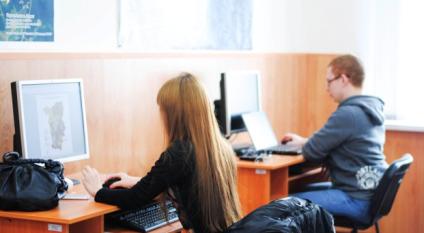 «УниСкан -24»
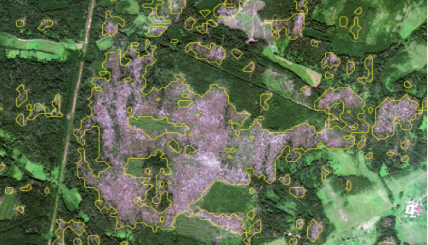 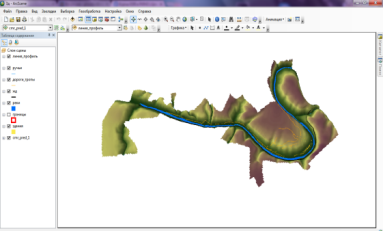 Практики студентов(общегеографические)
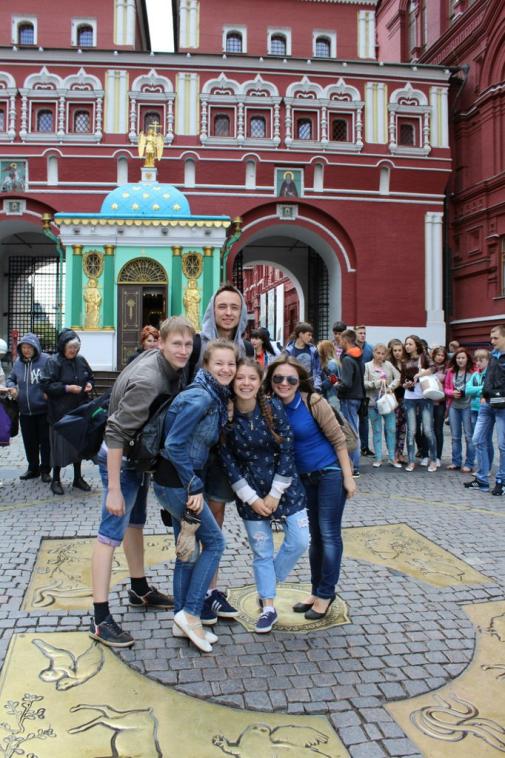 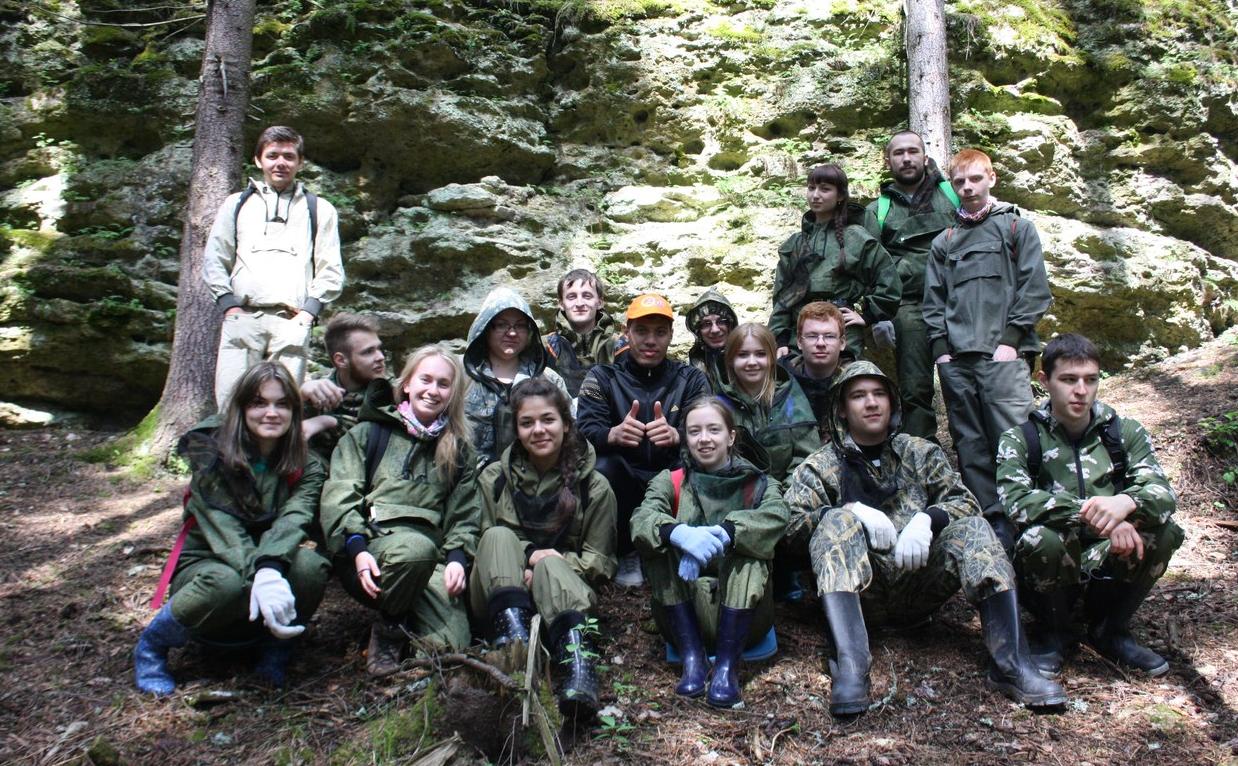 г. Москва
УНБ Предуралье
Практики студентов(производственные)
Главное  управление по делам ГО и ЧС Пермского края (Пермь);
ФГБУ «Заповедное Подлеморье», Забайкальский национальный парк (Усть-Баргузин);
Тихоокеанский институт географии ДВО РАН (Владивосток);
ИГ им. В.Б. Сочава СО РАН (Иркутск);
ООО "ЕАЕ-Консалт“(Пермь);
ООО "Мастер-СВ“(Пермь);
ФГБУ "Сочинский национальный парк”(Сочи);
"Эр-Телеком Холдинг«(Пермь);
ЗАО "Прогноз» (Пермь).
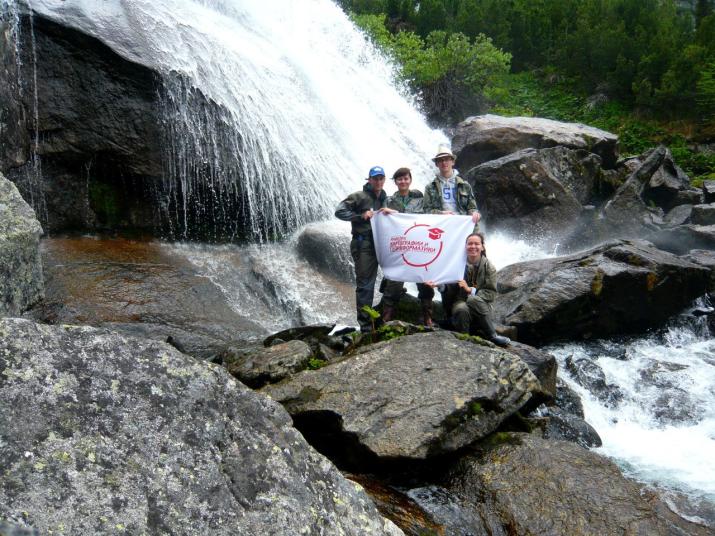 «НПП «Сибгеокарта» 
г. Нижневартовск
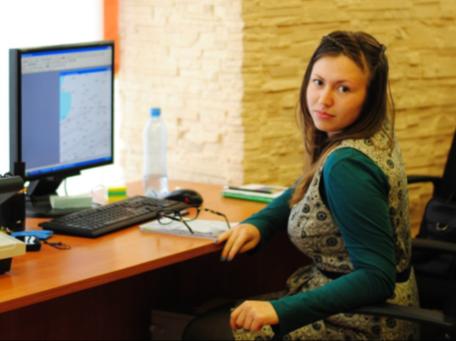 Озеро Байкал, Баргузинский заповедник
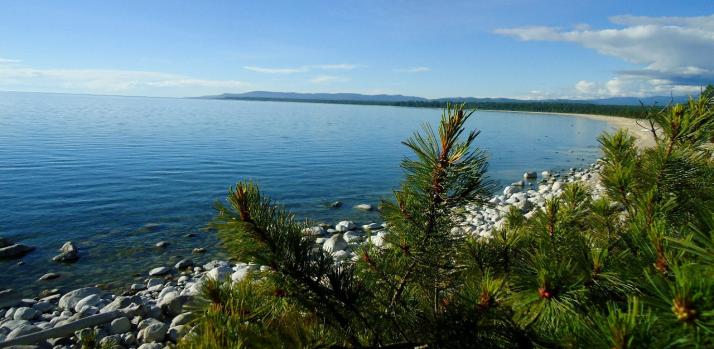 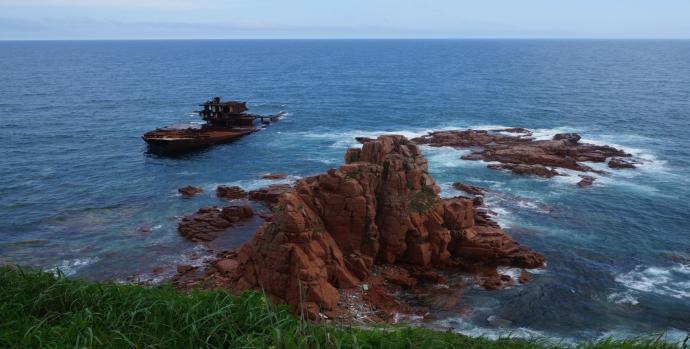 г. Владивосток
[Speaker Notes: уточнить]
Сотрудничество
Институты и ВУЗы
Сообщества и ассоциации
УНГЕО
ГИС-Ассоциация РФ
Московский государственный университет им. Ломоносова;
Санкт-Петербургский государственный университет;
Горный институт Уро РАН (г. Пермь);
Пермский научный исследовательский политехнический институт;
Научно-исследовательский институт энергетических сооружений (г.Волгоград);
Институт водных экологических проблем СО РАН (г.Барнаул);
Алтайский государственный университет;
Томский университет систем управления и радиоэлектронники;
Поволжский центр космической геоинформатики (г. Самара).
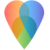 Поставщики ПО
ООО «Дата +» (г. Москва);
ИТЦ «Scanex» (г. Москва);
ООО «Рекод»  (г.Москва);
КБ «Панорама» (г. Москва).
Бизнес-структуры и органы власти
ГУ по делам ГО и ЧС РФ;
Министерство природных 
ресурсов, лесного хозяйства 
и экологии ПК;   
ЗАО «Прогноз»;
ООО «Мастер –СВ»;
ОАО «Соликамскбумпром»;
ОАО «Капитал – 3».
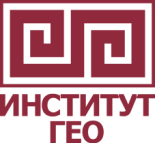 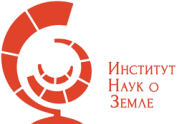 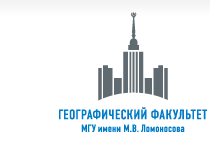 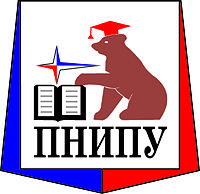 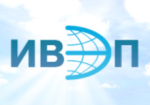 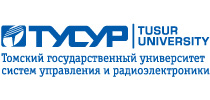 [Speaker Notes: Сотрудничество + карта с университетами с гИС]
Выпускники кафедры картографии и геоинформатики работают и востребованы в следующих организациях Пермского края и России
Министерство Российской Федерации по делам гражданской обороны, чрезвычайным ситуациям и ликвидации последствий стихийных бедствий «ГУ МЧС России по Пермскому краю»;
Управлении Федеральной службы государственной регистрации, кадастра  и картографии  по Пермскому краю 
Камское бассейновое водное управление Федерального агентства водных ресурсов;
Министерство природных ресурсов, лесного хозяйства и экологии Пермского края;
Министерство строительства и архитектуры Пермского края;
Министерство промышленности, инноваций и торговли Пермского края;
Министерство транспорта и связи Пермского края;
Администрация г. Перми и Пермского края, органы местного самоуправления;
Центр геоинформационных систем и технологий (ГИС центр) ПГНИУ;
ООО «Мастер-СВ»;
ООО «Капитал – 3»;
ООО  «МИП Центр космических технологий и услуг».
[Speaker Notes: Дополнить список]
Организация мероприятий
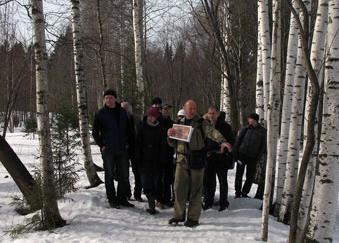 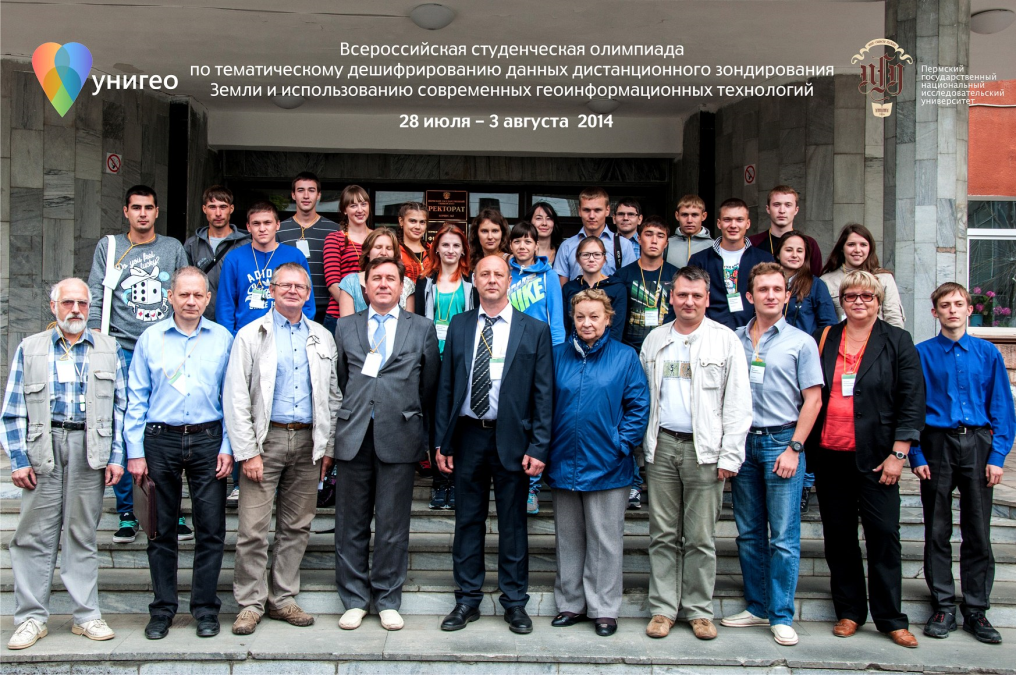 Повышение квалификации
Конференции
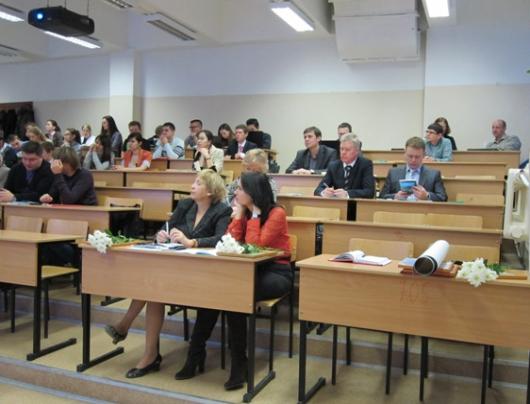 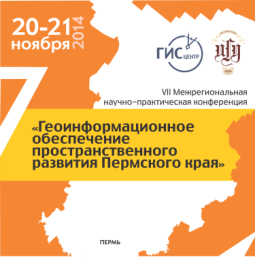 Олимпиады
Проекты и гранты с участием студентов
«Оценка влияния растительных формаций на процессы формирования и таяния снежного покрова с применением данных дистанционного зондирования Земли»
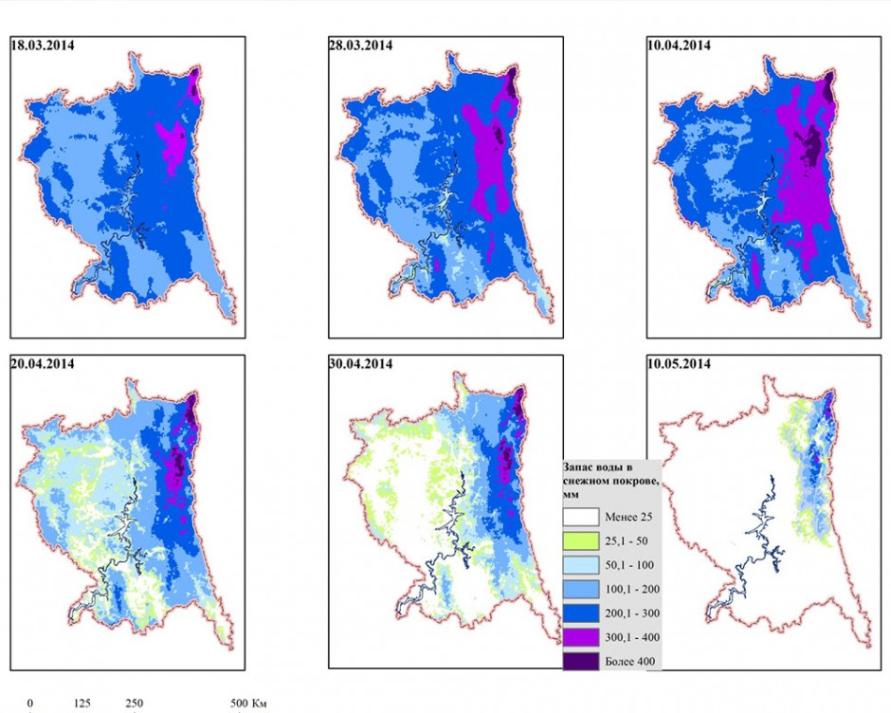 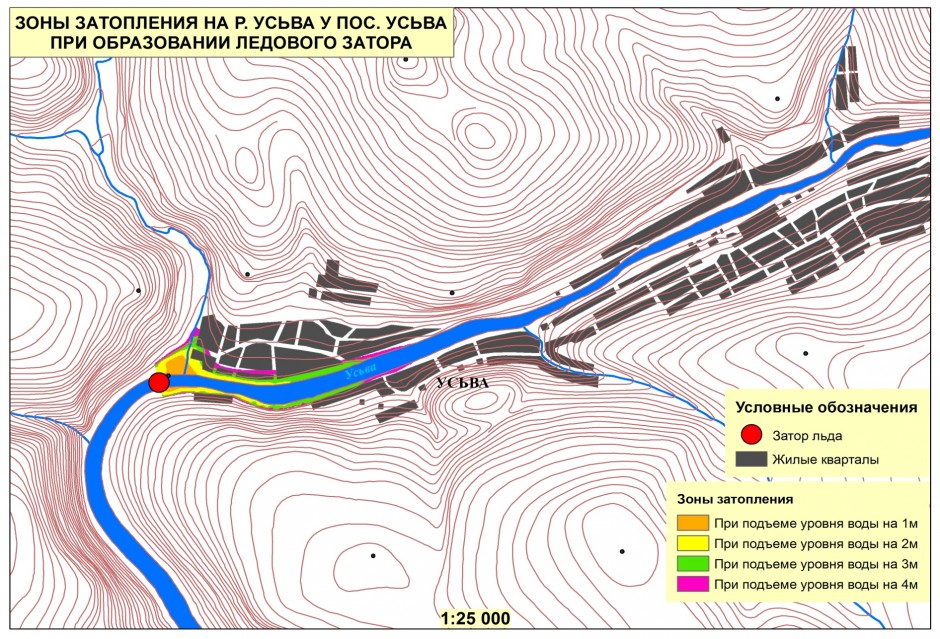 «Разработка оперативного информировании об опасных явлениях погоды в Пермском крае на основе мезомасштабной модели атмосферы WRF/ARW»
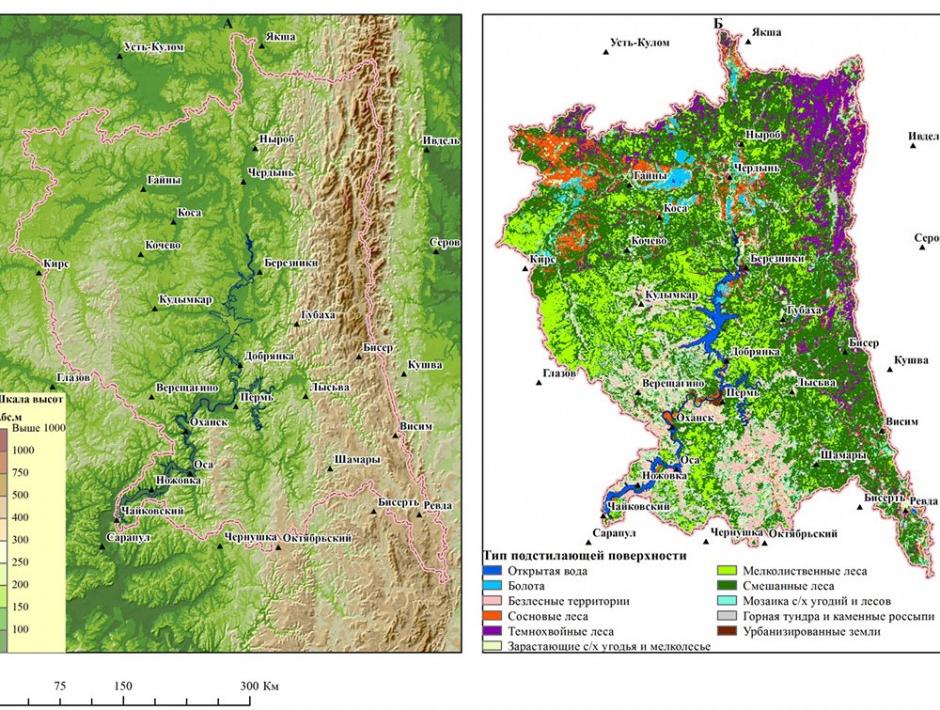 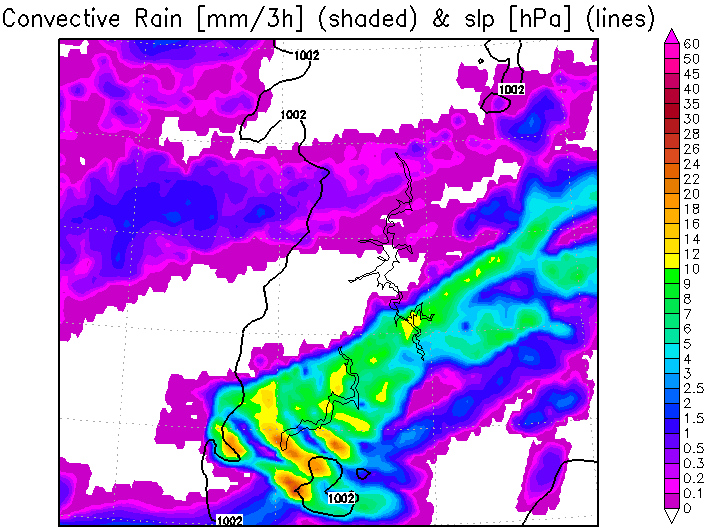 «Разработка технологии оперативного мониторинга и прогноза затопления территории при образовании ледового затора»
«Прогнозирование процессов формирования весеннего стока методами математико-картографического моделирования»
Студенческая наука
Широкий спектр тем исследования
Участие в научно-практических конференциях и олимпиадах как университетского так и всероссийского уровня
«Комплексное исследование чрезвычайных ситуаций, связанных с половодьем, методами ГИС-технологий»;
«Мониторинг формирования и прохождения весеннего половодья на реках водосбора Воткинского водохранилища»;
«Создание интерактивной карты вакансий индустриального района г. Перми с приминением геокодирования»;
«Геомаркетинговое исследование как инструмент  планирования направления развития магазинов шаговой доступности»;
«ГИС в территориальном планировании и градостроительстве»;
«Применение геоинформационных технологий при оптимизации сети лесных дорог»;
«Картографическая обеспеченность строительства, эксплуатации и реконструкции газопроводного транспорта»;
«Особенности создания цифровой ортофотомозайки актуальной космической съемки высокого разрешения»;
«Анализ анаморфированных изображений для выявления преимуществ и недостатков»;
«Методика создания электронного учебного пособия «Страны СНГ» и его картографическое обеспечение».
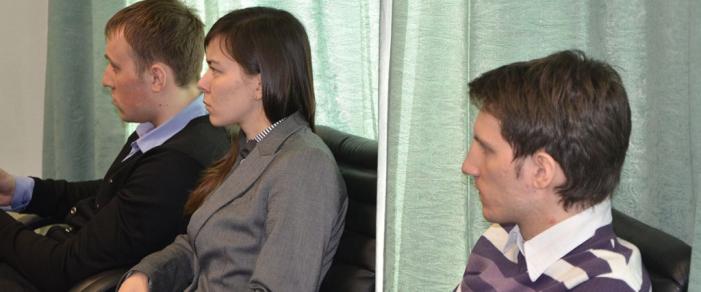 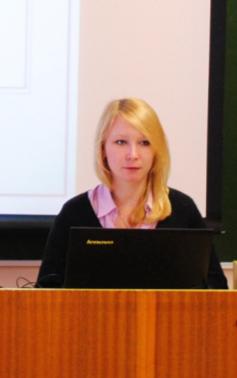 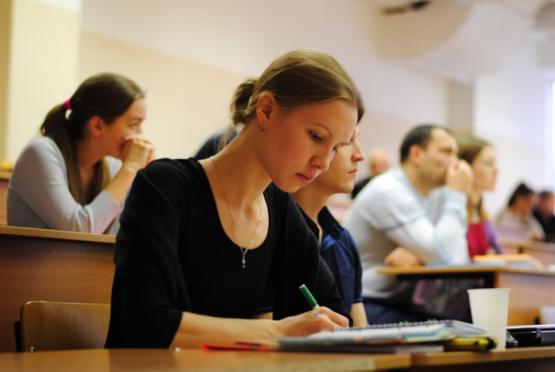 [Speaker Notes: Участия студентов]
Активность
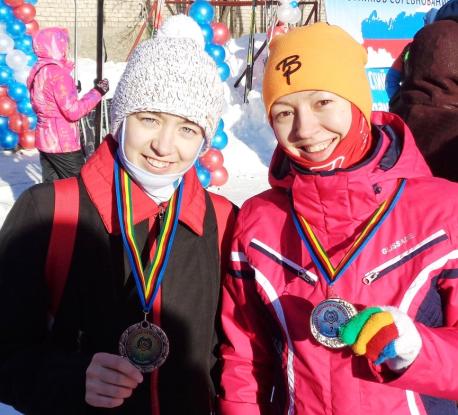 Студенты кафедры активно участвуют в творческой и спортивной жизни как факультета, так и университета
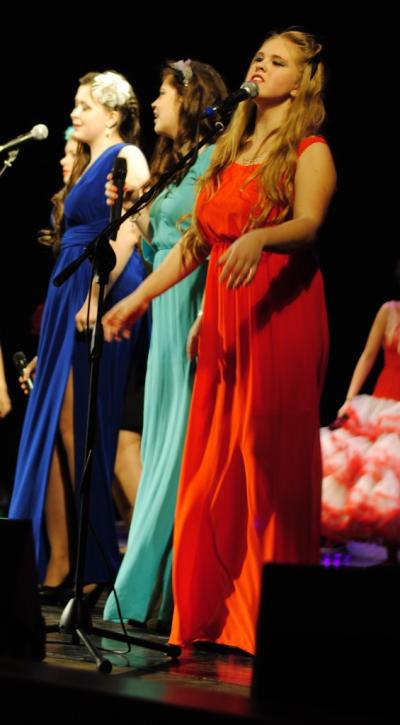 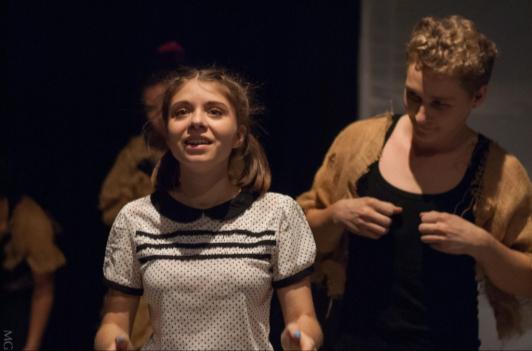 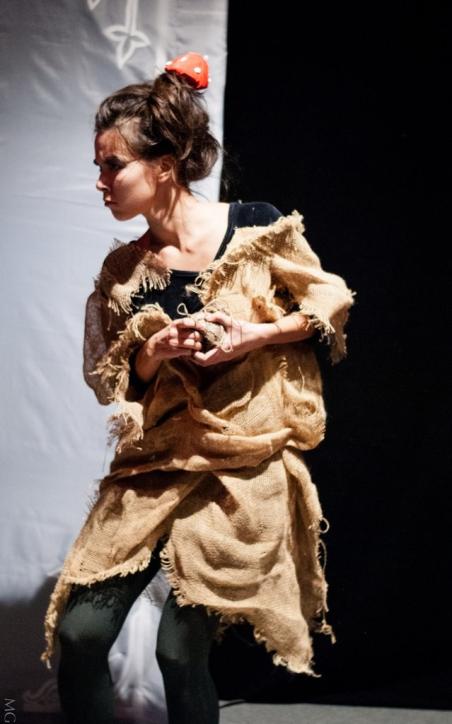 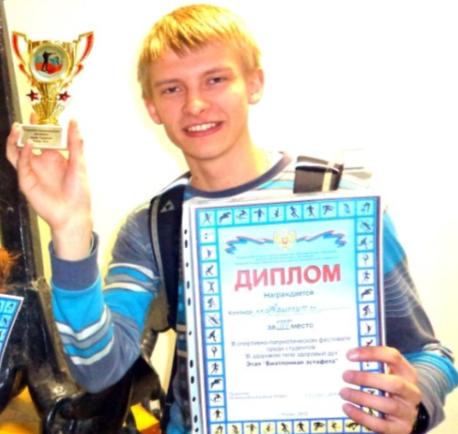 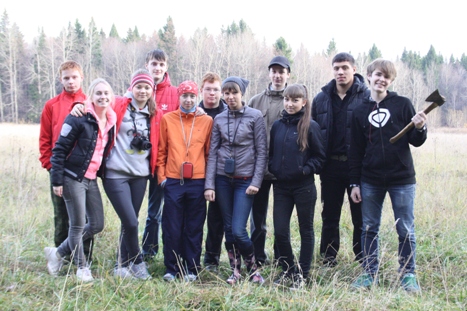 8 корп., 409 ауд.
тел.: (342) 2396-734  
e-mail: gis@psu.ru 
www.gis.psu.ru
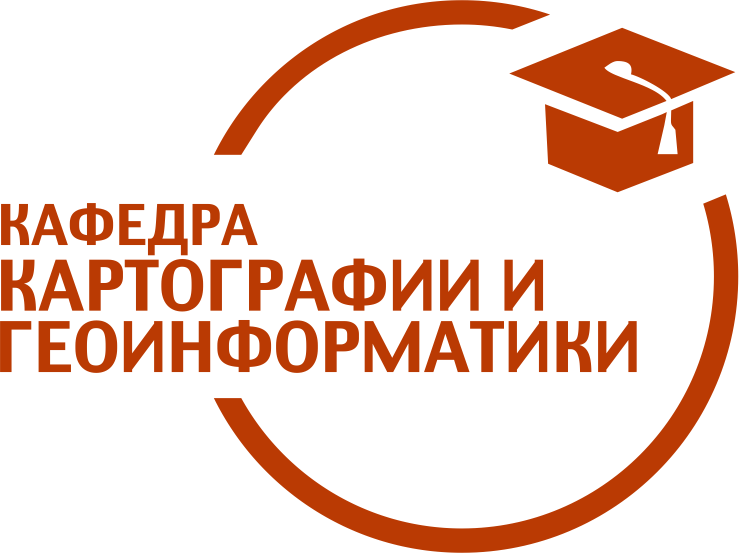 Приходите!Мы будем вам рады!